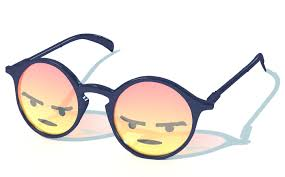 5-дәрісУәждеме және таным
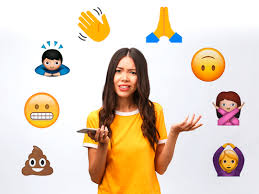 профессор Салқынбай А.Б.
Атаудың мәні – адамның танымдық түйсігінің қызметінің нәтижесі. 
Түйсік заттардың, олардың қасиеттерінің денотаттық ерекшеліктерін ажыратуда маңызы зор. 
Түйсік арқылы адам санасына объективті дүниелер бейнеленіп, таным теориясының негізі қаланады
Номинация теориясы орыс тіл білімінде де ХХ ғасырдың 50-70 жылдары кеңінен зерттелді. 
В.В. Виноградов, Е.С. Маслова-Лошанская, 
В.Г. Гак, Г.В.Колшанский, В.Н.Телия, 
Н.Д. Артюнова, Е.С.Кубрякова, А.А. Уфимцова, Э.Д.Сулейменова т.б. ғалымдардың зерттеу-еңбектерінде атау теориясы адам танымымен, тарихи-әлеуметтік тәжірибесімен байланысты қарастырылады
А.А.Уфимцева «Лексическое значение.  Принципы семилогического описание лексики» атты еңбегінде атаудың қалыптасуында тек денотаттық мағынаның артықшылығы ғана емес, оның әлеуметтік қызметі мен қажеттілігі де маңызды деп тұжырымдап: «Адамзаттың айналасын тануы, оны белгілі бір жүйеленген таңбамен белгілеуі бастапқы номинацияға атау берумен тікелей қатысты» дейді. Қоршаған ортадағы құбылыстарды таным тұрғысынан қарағанда тікелей лексикалық номинациялау , оларды тілдік жүйеге енгізу сол тілде сөйлеушілердің қоғамдық тәжірибесінен туындайды.
«Ойлау-тіл-тіршілік», «Тіл-еңбек-қоғам» сияқты шынайы өмірдің танымына сүйенген лексикалық бірліктердің ономосиологиялық аспектісін талдау шынайы тірлікпен тығыз байланысты. Бұл үш тұрғыда қарастырылады:
Адам тілі мен таным қатынасы;
Атау мен аталатын заттың сәйкестігі;
Аталып отырған заттың сол қоғам мүшелерінің тұрмыстық санасында бейнеленуі, қолданылуы.
Қазақ тіліндегі материалдық мәдениет атауларын жаңаша, кешенді түрде зерттеуге баға беріп, тарихи деривация мен номинация негізінде қарастырған – ғалым Ж.Манкеева. Зерттеуші атаулардың ономасиологиялық сипатта қалыптасының негізгі тетігі тілдің кумулятивтік қызметімен байланысты деп қарастырады. Сондай-ақ, ғалым: «Қандай да болмасын заттың атауы оны тек атап қана қоймай, сонымен бірге оны танытады. Ал тану, иә анықтау белгілі бір халықтың тарихи даму жағдайы аясында іске асатындықтан, ол тілдік ұжымы өмір сүретін нақты жағдайларға байланысты әртүрлі болады»,- деп тілдегі кез келген атаудың тағы бір қасиеті танымдық қасиет деп көрсетеді.
Танымның мәні қоғамның даму сипатына, оның әлеуметтік ерекшеліктеріне, мәдениеті мен өркениетіне, рухани құндылықтардың өсіп-өркендеуіне байланысты. Адам танымы тіл арқылы дамып, кеңейіп отырады. Сондай-ақ, тіл-адамның танымдық деңгейінің көрсеткіші. 
Тіл біліміндегі таным теориясы – адамның айналадағы заттар мен құбылыстарды, дүниені тану, түсіну, ол туралы ұғымдарды санада тіл арқылы қалыптастыру әрекеттерін, оның ұстанатын ұғымдарын, ерекшеліктерін, әдістерін зерттейтін ғылым саласы.
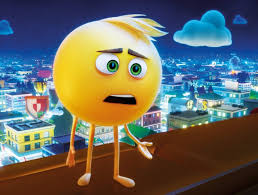 Біріншілік номинация - тек тарихи аспектіден сөздердің этимологиялық шығу тарихын зерттеу арқылы ашылатын атаулардың ең көне мағынасы. 
Екіншілік номинация – сөзжасам тәсілдері арқылы жасалатын атаулар. Екіншілік номинацияда атаудың зат немесе құбылыстың танымдық сипаты, белгісі айқын әрі анық көрініп тұрады
Тілдегі кез келген сөздің қалыптасуына бір уәж әсер етеді. Ол атаудың ерекше белгісімен, халық дүниетанымымен т.б. ерекшеліктермен тығыз байланысты. Атаулар өзара сабақтасып жатқан «таңбалаушы – таңбаланушы – таңба» үштігінің нәтижесінде пайда болған.
Ұлттық сана мен дүниетанымның куәсі – тіл
«Язык есть орган, образующий мысль. Умственная деятельность – совершенно духовная и приходяшяя бесследно – посредством звука речи материализуется и становится доступной для человеческого восприятия. Деятельность мышления и язык представляют поэтому неразрывное единство» В.Гумбольдт
Сөздің уәжделуі оның құрылымдық-семантикалық ерекшелігіне, ал сөздің дыбыстық жамылғысы оның лексикалық және құрылымдық қарым-қатынасына негізделеді. Орыс ғалымы О.И.Блинова сөздің негізделуін мынадай сызбамен түсіндіреді: Дыбыстық жамылғы – Негіздемелік пішін –Негіздемедік мағына –Лексикалық мағына. Яғни, ең бірінші сөз дыбыстық жамылғыдан тұрады, екінші дыбыстық жамылғы белгілі бір пішінді қалыптастырады, пішінге сөзжасамдықмағына тән болады, одан лексикалық мағына туындайды. (16 бет, Блинова О.И.Явление мотиваии слов.-Томск:изд.Томского ун-та, 1984.-191б.)
Е.С.Кубрякова «Мотивология – это учение о мотивах номинации, которое имеет свой научный аппарат, свой объект исследования, особые методы анализа, свои цели и задачи, отграничивающие от наиболее близкого к нему учения – этимологии. Мотивология – молодой зарождающаийся раздел языкознания, изучающий явления мотивации слов»-деп жазады.
Қазақ тіл білімінде уәждеме теориясын зерттеген Б.Қасым уәждемеге мынадай анықтама береді: «Уәждеме – аталымның жасалуындағы алдын-ала жасалатын міндетті баспалдақ. Сөзжасамдық уәждеме – құрастырушы сыңарлардың арасындағы қатынастар мынадай белгілерге ие болады: екі сыңар да күрделі сөз жасауға қатысады; бір сыңардағы мағына толығымен екінші сыңардағы мағынамен мағыналық үйлесім жасап кірігеді, кіреді. Жүйесіз кез келген сөз тіркес бермейді, тілдің барлық қабарттары белгілі бір тәртіпке, заңдылыққа бағынады» (250 беті. Б.Қасым Қазақ тіліндегі заттың күрделі атауларының теориялық негіздері: фил.ғыл.док.дисс.-Алматы,2012.-313б)
Ұлттық таным мен ұлттық тілдің бірлігі мен байланысы осы арада тоғысады. Адамның табиғаттағы құбылыстар мен заттарды игеруі тілде бейнеленеді, тілде сақталады. Ата-бабадан мирас болып қалған тіл, қатынас құралы ғана емес, көнеден келе жатқан тарихи танымды жеткізуші де. 
Адамзаттың табиғатты танудан түйсінген, түйген танымын білу, оқу туралы жеке адамның дүниетанымы қалыптасады. Егер тіл арқылы мұндай дүниетаным жетпесе, қоғам да, мәдениет те дамымаған болар еді. Сөзжасамдық үдерістің орындалуының өзі адамның дүниетанымымен тығыз байланысып, орайласып жатады. 
Адам танымы белгілі денотаттың сәйкес белгілері мен сәйкес емес белгілерін бірте-бірте тану нәтижесінде ұғым қалыптастырады
1. Қоғамдық тәжірибеге негізделу, яғни дәстүр жалғастығы, танымның қазыналық сипаты;
2. Таным модельдерінің символдық түрлері, яғни тілдің қызметі – ақпарат беру емес, бейнелеуге мүмкіншілік жасау. Яғни, тіл арқылы бейнелілік пен дүниедегі объективті шындықты субъективті түрде, символдар арқылы беру;
	3. Таным модельдерінің жүйелі сипаты, сабақтастығы. Яғни, ол таным моделінің құрылымдарының тұтасуынан тұратынын сипаттайды
Таным теориясының маңызды ұстанымының бірі – категоризациялау ұстанымы. 
Категоризациялау ұстанымы қабылданған ақпаратты топтау, жіктеу, талдау сияқты адам санасында пайымдау арқылы тұжырымдар  жасауына ықпал етеді. 
Тіл болмысындағы таным мәселесі логикалық таным, дүниетаным, ойлау мәселелерін қамтиды. Танымның категоризациялау ұстанымы адамның қабылданған ақпаратты өңдеуіне, талдауына, топтастыруына, жіктеуіне зор ықпал етіп, адам санасында қажеттілігіне қарай жұмсау үшін сақталып тұрады.
1 Бүтіннің (сөздің) жарылуы арқылы. Бұған бір сөздің әлденеше мағынаға
ие болуы жатады.
2 «Қарсылық заңы арқылы. Бұған көбінесе сын есімдер жатады. «Биік» пен «төмен» біріне-бірі қарсы. Бірақ бұл екеуі бірінсіз-бірі пайда болмайды.
3 «Ұқсастығына қарай жаңа сөздің жасалуы. Тау – биік нәрсе. Якуттар тауды «дабан» дейді. Бұл біздің «табан» дегенімізбен бір. әуелде бас, аяқ, төмен, жоғары ұғымын беретін сөз жоқ болған. Сондықтан «дабан» мен «түмен» бір, «бас» пен «аяқ» бір» [С.Аманжолов.Қазақ тілі теориясының негіздері.Алматы:Ғылым,2002.]
Назар қойып тыңдағандарыңызға рақымет!
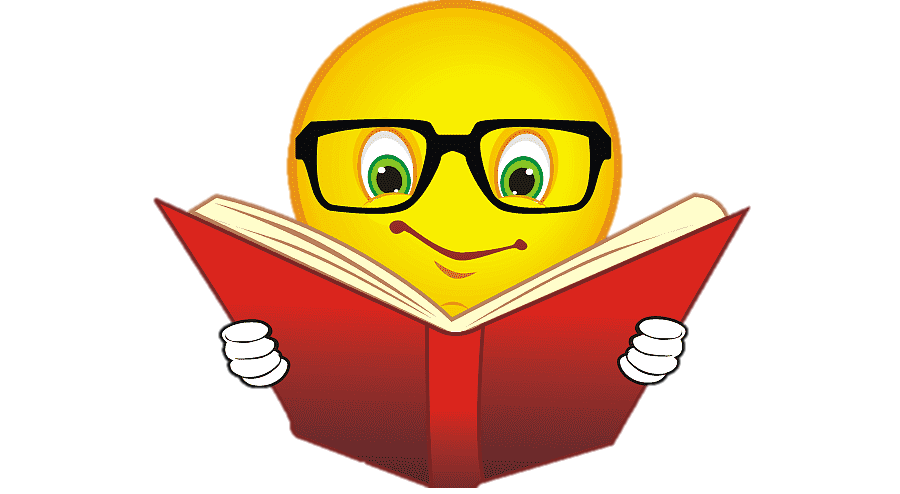